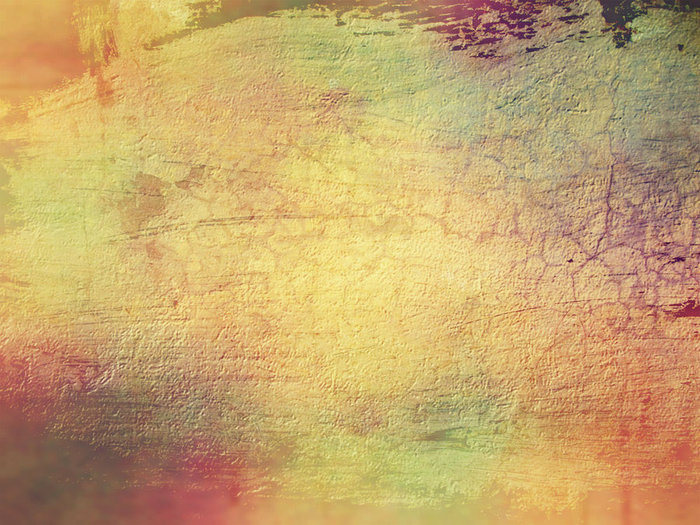 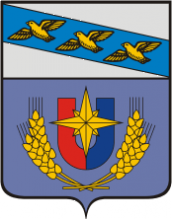 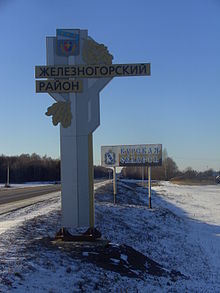 БЮДЖЕТ ДЛЯ ГРАЖДАН
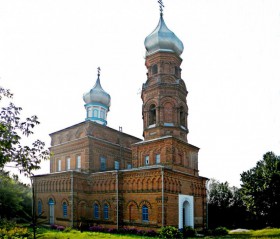 к проекту Решения Представительного Собрания Железногорского района Курской области «Об исполнении бюджета муниципального района «Железногорский района» за 2020 год»
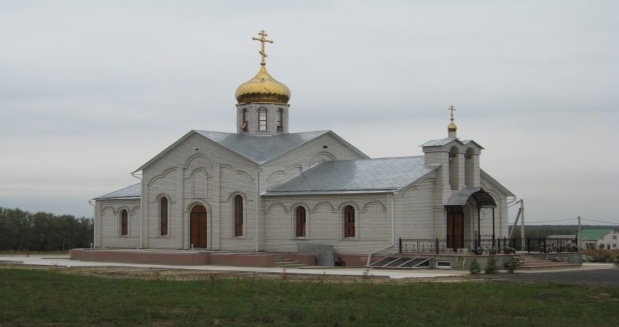 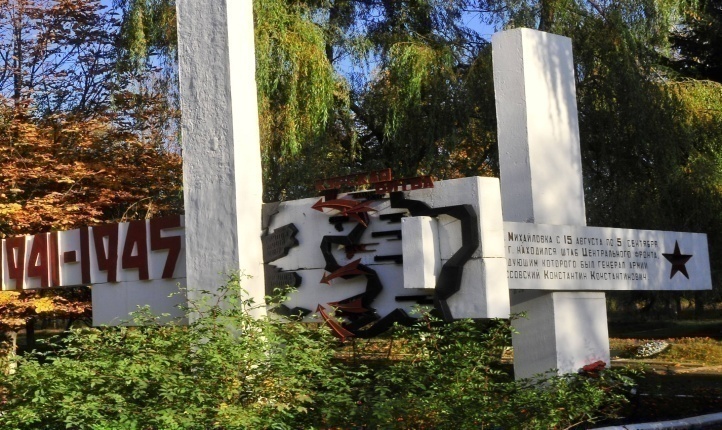 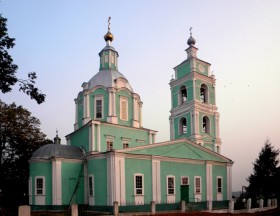 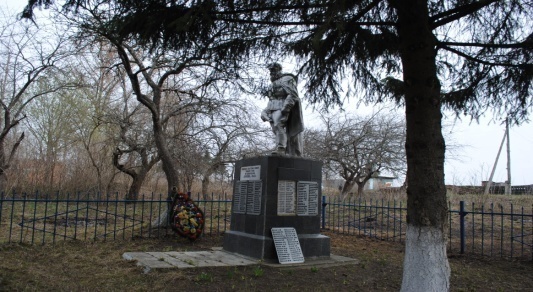 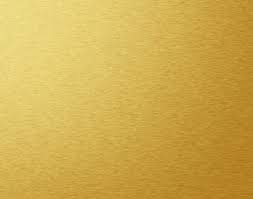 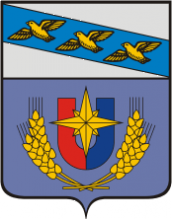 Уважаемые жители Железногорского района!
Предлагаем вашему вниманию бюджет для граждан, в котором кратко и доступно отражены основные положения отчета об исполнении бюджета муниципального района за 2020 год
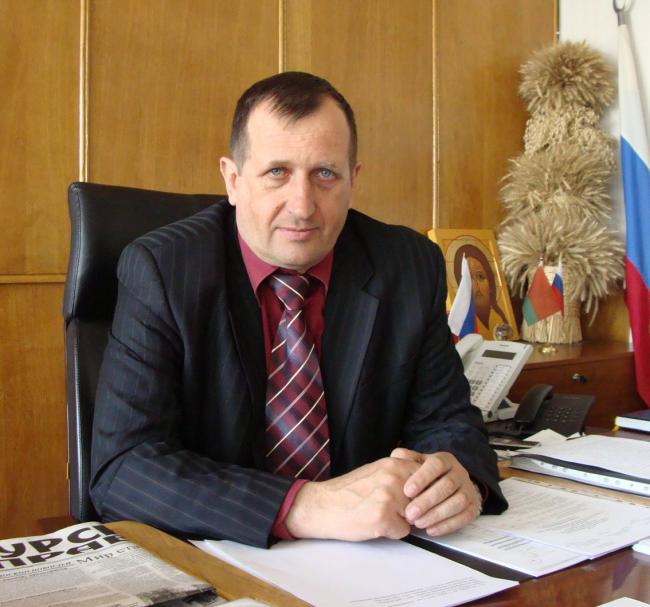 Наш район успешно выполняет задачу, поставленную Президентом России: на всех уровнях власти публиковать «бюджеты для граждан». 
Основные данные сложнейшего финансового документа – годового отчета об исполнении бюджета муниципального района в 2020 году – в этой презентации изложены в форме, доступной для понимания не только профессиональным экономистам, но и широкому кругу заинтересованных лиц.
Изучение и осмысление материала, представленного в нашем «бюджете для граждан», дает возможность всем жителям Железногорского района узнать, как наполняется районная казна, как Железногорский район выполняет принятые обязательства, на какие цели и в каком объеме направляются бюджетные средства, сделать выводы об эффективности расходов бюджета района.
Изложенные в презентации в текстовом и графическом виде данные наглядно показывают, что ключевыми направлениями расходования бюджетных средств в рамках реализации муниципальных программ в 2020 году были финансирование мероприятий в сфере образования, социальной защиты, культуры, физической культуры и спорта. Пристальное внимание уделялось вопросам улучшения жизни и здоровья детей. Была продолжена работа по укреплению материально-технической базы учреждений образования района. 
В полном соответствии с «дорожными картами» в районе выполнялись майский указы Президента России. Значительные средства были направлены на решение вопросов социальной и инженерной инфраструктуры муниципального района
Глава Железногорского района                      А.Д.Фролков
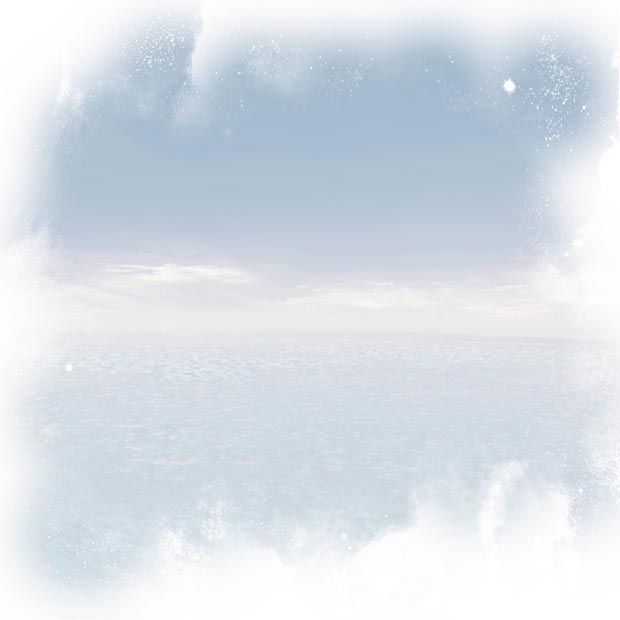 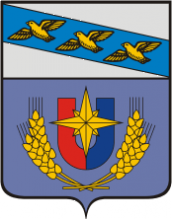 Бюджетный процесс – ежегодное формирование и исполнение бюджета
Законодательные, представительные органы власти
Законодательные, представительные органы власти
Рассмотрение проекта бюджета очередного года
Органы исполнительной власти
Составление проекта бюджета очередного года
Утверждение бюджета очередного года
Исполнение бюджета в текущем году
Утверждение отчета об исполнении бюджета предыдущего года
Органы исполнительной власти
Законодательные, представительные органы власти
Органы исполнительной власти, местная администрация
Формирование отчета об исполнении бюджета предыдущего года
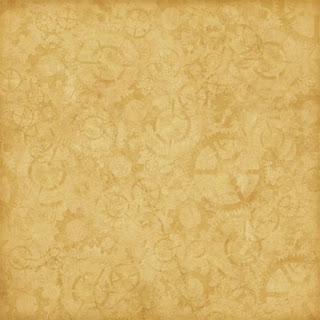 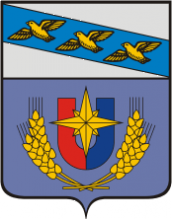 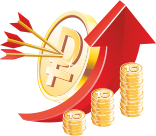 ЧТО ТАКОЕ ИСПОЛНЕНИЕ БЮДЖЕТА?
Исполнение бюджета –  это процесс сбора и учета доходов о осуществление расходов на основе сводной бюджетной росписи и кассового плана.
Исполнение бюджета – это этап бюджетного процесса, который начинается с момента утверждения решения о бюджете представительным органом муниципального района и продолжается в течение всего финансового года.
Основные этапы исполнения бюджета:
       исполнение бюджета по доходам (обеспечение полного и своевременного поступления в б   бюджет налогов, сборов, доходов от использования имущества и других обязательных    платежей в соответствии с утвержденными бюджетными назначениями);
       исполнение бюджета по расходам (обеспечение последовательного финансирования
       мероприятий, предусмотренных решением о бюджете в пределах утвержденных сумм с целью исполнения принятых муниципальных районом расходных обязательств.

Составление и утверждение отчета об исполнении бюджета является важной формой контроля за исполнением бюджета.
Годовой отчет об исполнении бюджета муниципального района представляется на утверждение в Представительное собрание Железногорского района Курской области.
По результатам рассмотрения отчета депутаты Представительного собрания Железногорского района принимают решение о его утверждении.
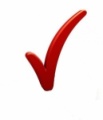 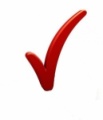 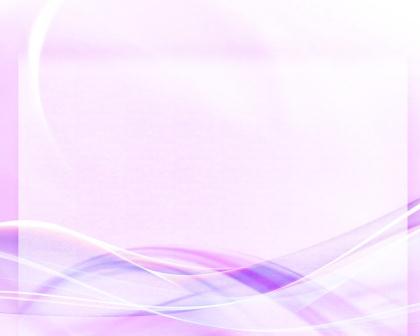 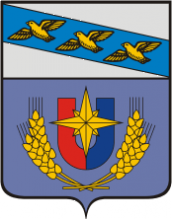 УЧАСТИЕ ОТДЕЛЬНОГО ГРАЖДАНИНА В 
БЮДЖЕТНОМ ПРОЦЕССЕ
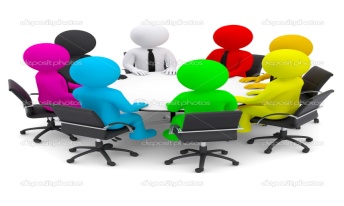 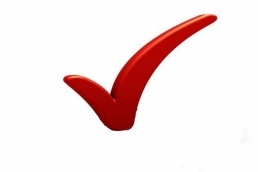 Публичные слушания по проекту бюджета 
Железногорского района Курской области
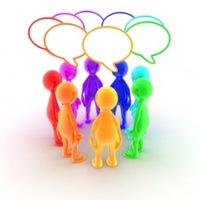 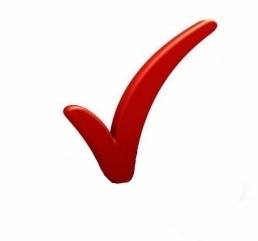 Публичные слушания по отчету об
исполнении бюджета Железногорского
района Курской области
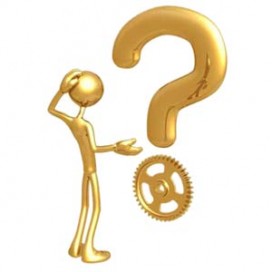 Цели публичных слушаний:
 Достижение разумного баланса между возможностями бюджета и потребностями в расходах;
Развитие гласности и прозрачности бюджета;
Вовлечение населения в процесс формирования бюджета.
Информация о дате и месте проведения публичных слушаний размещается в районных официальных средствах массовой информации. Проекты обсуждаемых документов публикуются на сайте  Администрации Железногорского района Курской области
http://zhel.rkursk.ru/
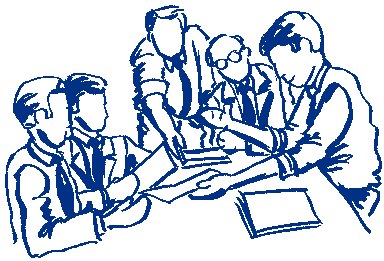 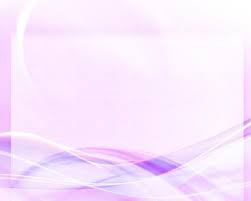 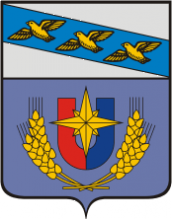 Основы исполнения бюджета муниципального района «Железногорский район» Курской области за 2020 год
Исполнение бюджета муниципального района «Железногорский район» Курской области (далее – районный бюджет) в 2020 году осуществлялось в рамках выполнения мероприятий, направленных на решение приоритетных задач, стоящих перед Администрацией Железногорского района Курской области и обозначенных в основных направлениях бюджетной и налоговой политики Железногорского района Курской области на 2020 год и на плановый период 2021 и 2022 годов:
обеспечение долгосрочной сбалансированности и устойчивости бюджетной системы как базового принципа ответственной бюджетной политики при безусловном исполнении всех обязательств и задач, поставленных в указах Президента Российской Федерации от 7 мая 2012 года;
повышение  качества управления общественными финансами, эффективности расходования бюджетных средств, в том числе за счет оптимизации закупок для обеспечения нужд Администрации Железногорского района, эффективности их организации и проведения, исключения фактов заключения контрактов с недобросовестными поставщиками (подрядчиками, исполнителями); строгое соблюдение бюджетно-финансовой дисциплины главными распорядителями и получателями бюджетных средств;
формирование бюджета муниципального района на основе муниципальных программ и достижение поставленных целей, для реализации которых имеются необходимые ресурсы
исполнение всех решений в пределах утвержденных предельных объемов расходов на реализацию муниципальных программ
определение механизмов взаимодействия федеральных органов власти, органов государственной власти Курской области и органов местного самоуправления в соответствующих сферах, в рамках реализации муниципальных программ
создание единой правовой и методической базы для оказания муниципальных услуг в увязке с целевыми показателями развития соответствующих отраслей, для оценки качества и доступности услуг, предоставляемых населению, оценки эффективности деятельности организаций, развития конкурентной среды при размещении муниципальных заданий на конкурсной основе, в том числе с привлечением негосударственных организаций
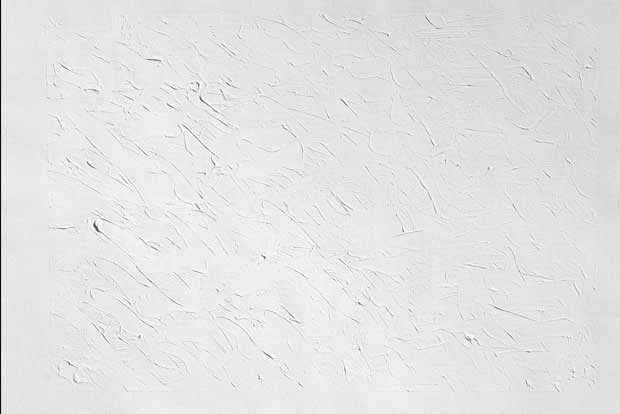 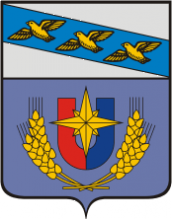 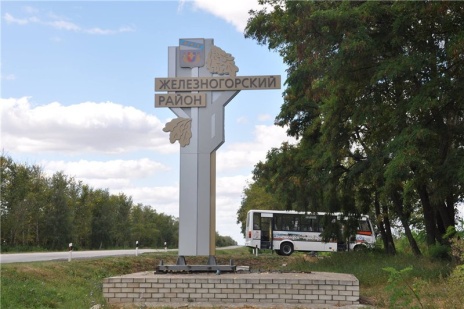 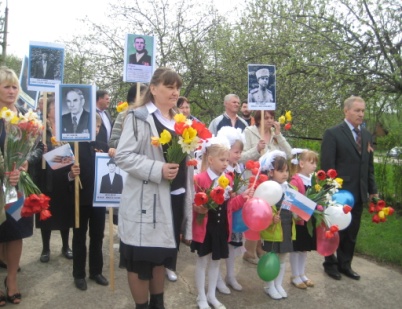 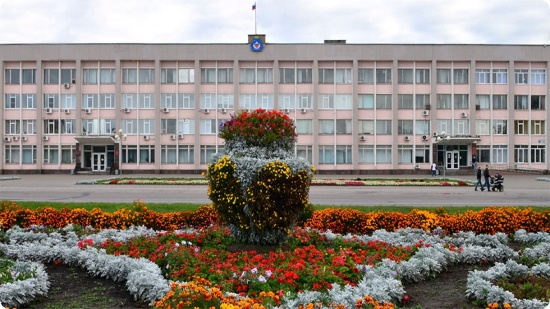 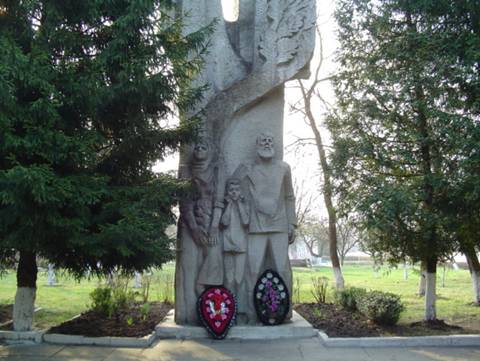 ЖЕЛЕЗНОГОРСКИЙ РАЙОН – самый северный район Курской области с административным центов в г.Железногорске.
Площадь – 991 кв.км. (без г.Железногорска)
Уровень безработицы – 1,8%
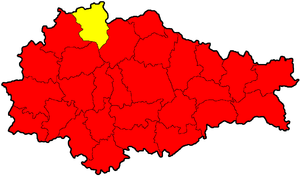 16 сельскохозяйственных предприятий
Численность населения – 14,9 тыс.чел.
14 крестьянско-фермерских хозяйств
Средний возраст по Железногорскому району – 68 лет
6.6 тыс. личных подсобных хозяйств
Экономически активное население Железногорского района занято в аграрном секторе экономики – 46%
137 малых предприятий
1 лечебное учреждение
296 индивидуальных предпринимателя
42 учреждения культуры
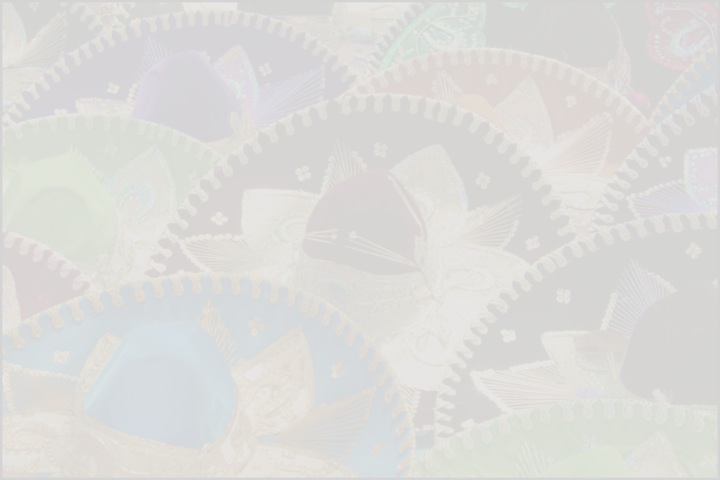 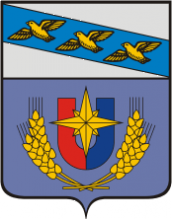 Основные показатели социально-экономического прогноза Железногорского района Курской области
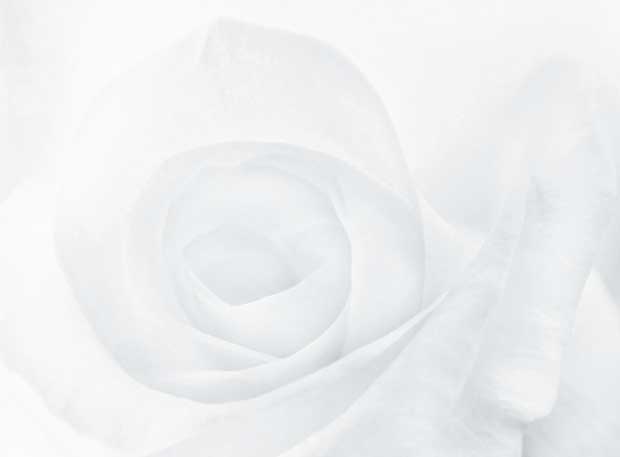 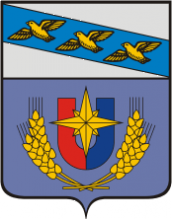 ДИНАМИКА ИСПОЛНЕНИЯ ОСНОВНЫХ ПАРАМЕТРОВ БЮДЖЕТА ЗА 2018-2020 ГОДЫ
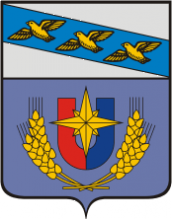 Динамика поступлений и структура доходов бюджета муниципального района за 2018-2020 годы
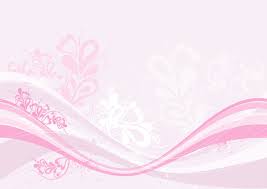 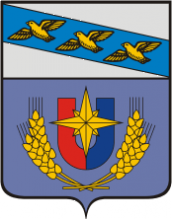 ОБЪЕМ ПОСТУПЛЕНИЙ НАЛОГОВЫХ И НЕНАЛОГОВЫХ ДОХОДОВ В БЮДЖЕТ МУНИЦИПАЛЬНОГО РАЙОНА «ЖЕЛЕЗНОГОРСКИЙ РАЙОН»  ЗА 2019 -2020 ГОДЫ
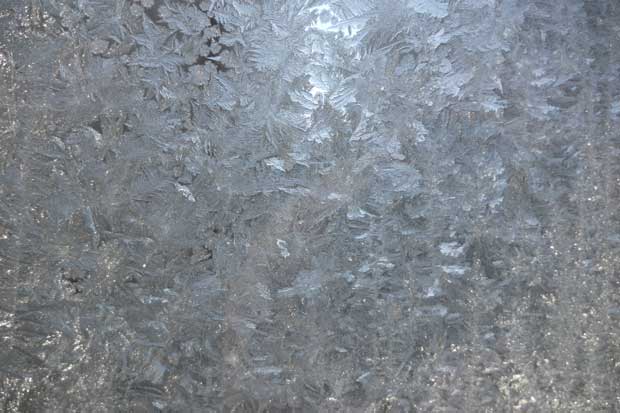 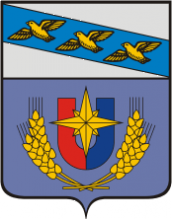 СТРУКТУРА СОБСТВЕННЫХ ДОХОДОВ БЮДЖЕТА МУНИЦИПАЛЬНОГО РАЙОНА В 2019 и 2020 ГОДАХ
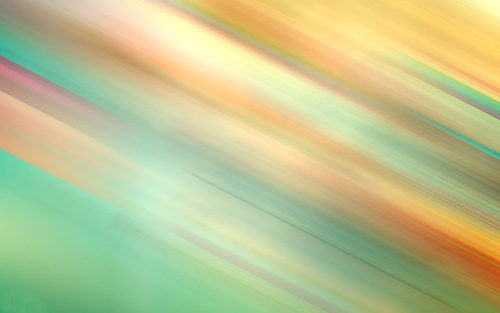 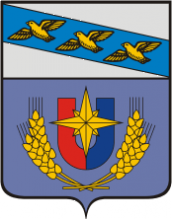 Динамика поступлений налога на доходы физических лиц в бюджет Железногорского района за 2018-2020 годы
На графике прослеживается положительная динамика  изменения поступления налога на доходы физических лиц. Это оказалось возможно за счет создания новых рабочих мест и  повышения заработной платы  в сфере культуры и образования
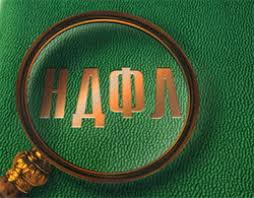 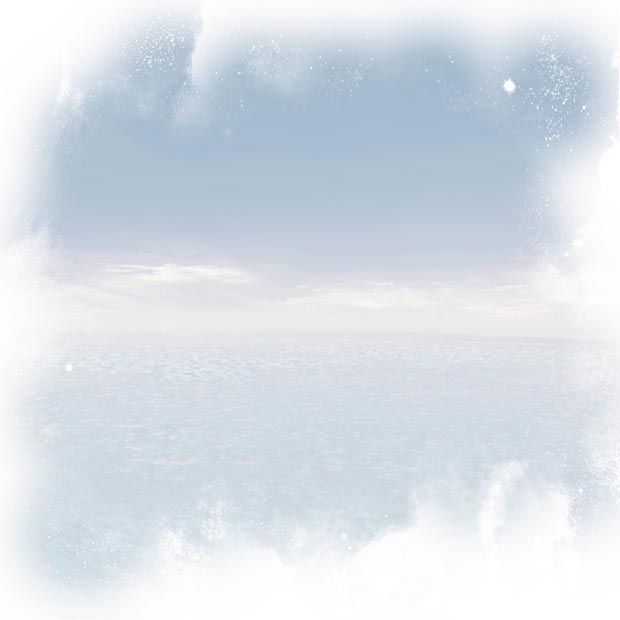 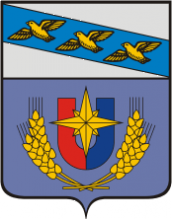 Динамика поступлений доходов от использования имущества в бюджет Железногорского района за 2018-2020 годы
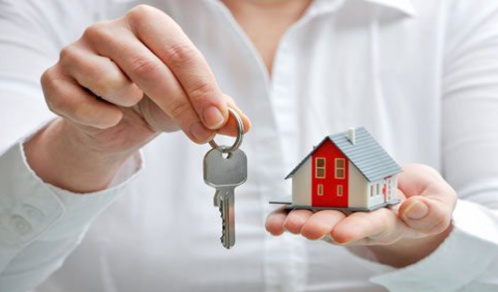 К доходам бюджета Железногорского района от использования имущества, находящего в муниципальной собственности, относятся доходы, получаемые в виде арендной платы за пользование объектами муниципального имущества арендной платы за земельные участки.
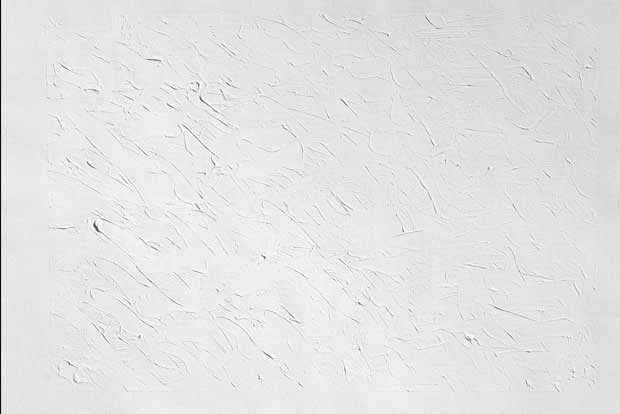 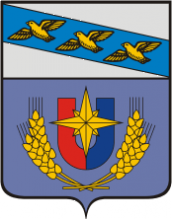 Динамика поступлений доходов от платных услуг в бюджет Железногорского района за 2018-2020 годы
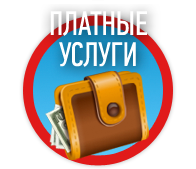 В бюджет Железногорского района зачисляются доходы от оказания услуг, оказываемых населению учреждениями Управлением образования, по делам молодежи, по физической культуре и спорту Администрации Железногорского района Курской области, Управление культуры Администрации Железногорского района Курской области
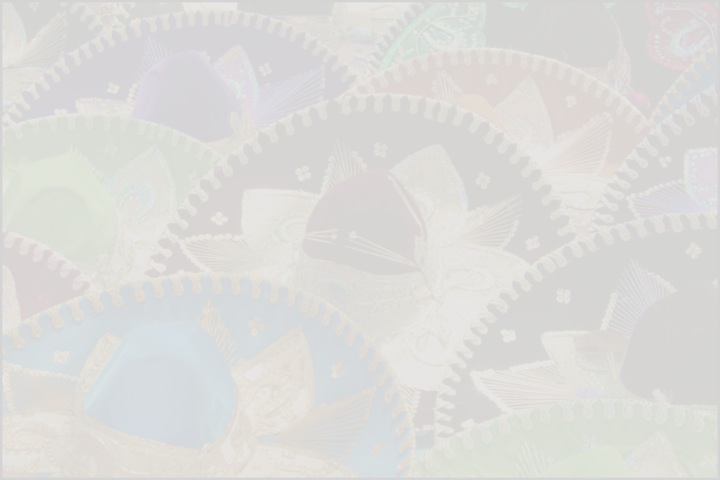 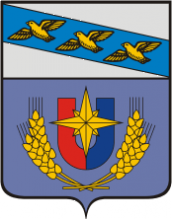 Динамика поступлений доходов от негативного воздействия на окружающую среду в бюджет Железногорского района за 2018-2019
 годы
Негативное воздействие на окружающую среду – воздействие хозяйственной и иной деятельности, последствия которой приводят к негативным изменениям качества окружающей среды.  Плата взимается в соответствии с Порядком, утвержденным Правительством РФ.
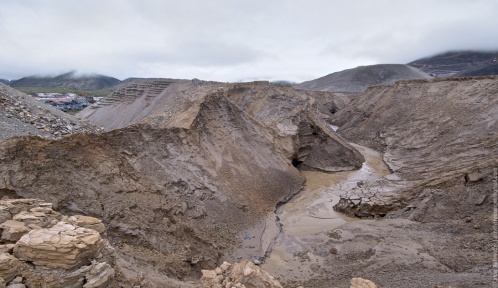 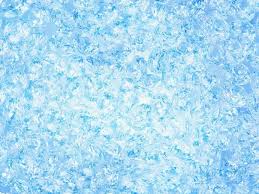 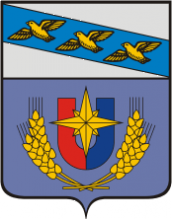 Структура безвозмездных поступлений из областного бюджета за 2019-2020  годы
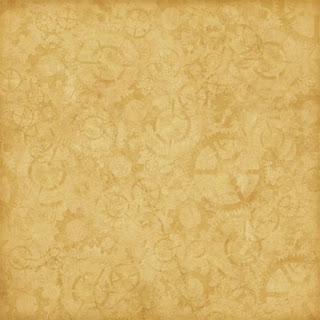 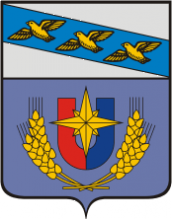 БЕЗВОЗМЕЗДНЫЕ  ПОСТУПЛЕНИЯ  В  БЮДЖЕТ  ЖЕЛЕЗНОГОРСКОГО РАЙОНА КУРСКОЙ ОБЛАСТИ  ЗА 2020  ГОД  ОТ  ДРУГИХ  БЮДЖЕТОВ  БЮДЖЕТНОЙ  СИСТЕМЫ  РОССИЙСКОЙ ФЕДЕРАЦИИ
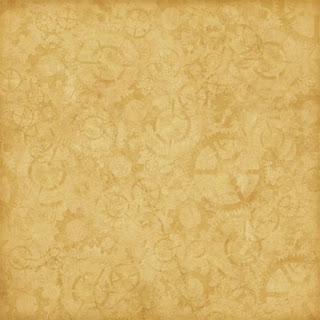 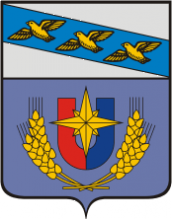 БЕЗВОЗМЕЗДНЫЕ  ПОСТУПЛЕНИЯ  В  БЮДЖЕТ  ЖЕЛЕЗНОГОРСКОГО РАЙОНА КУРСКОЙ ОБЛАСТИ  ЗА 2020  ГОД
  ОТ  ДРУГИХ  БЮДЖЕТОВ  БЮДЖЕТНОЙ  СИСТЕМЫ  РОССИЙСКОЙ ФЕДЕРАЦИИ
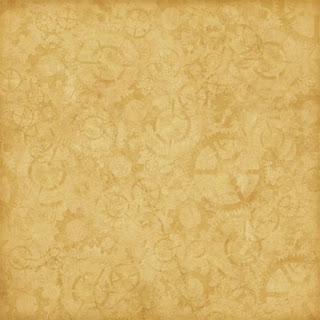 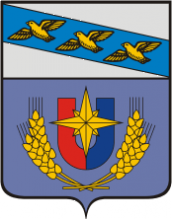 БЕЗВОЗМЕЗДНЫЕ  ПОСТУПЛЕНИЯ  В  БЮДЖЕТ  ЖЕЛЕЗНОГОРСКОГО РАЙОНА КУРСКОЙ ОБЛАСТИ  ЗА 2020  ГОД  ОТ  ДРУГИХ  БЮДЖЕТОВ  БЮДЖЕТНОЙ  СИСТЕМЫ  РОССИЙСКОЙ ФЕДЕРАЦИИ
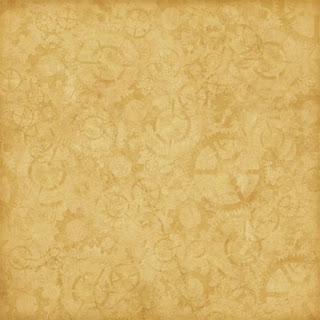 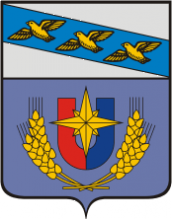 динамика изменения расходов бюджета муниципального района за 2019-2020
 годы
тыс.руб.
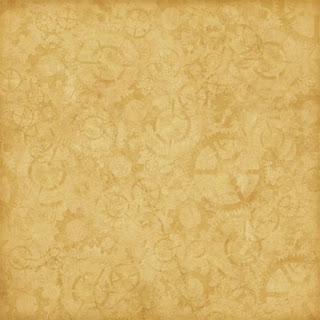 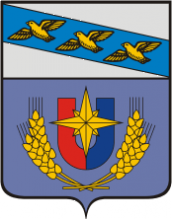 динамика изменения расходов бюджета муниципального района за 2019-2020 годы
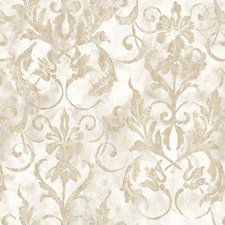 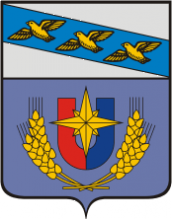 Структура расходов бюджета муниципального района 
в 2019 и 2020 годах
2019 год
2020 год
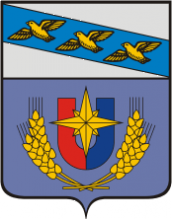 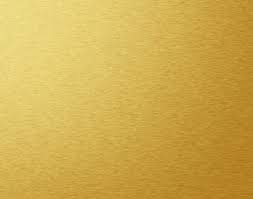 Структура расходов бюджета района на отрасли социальной сферы 
в 2019-2020 годах
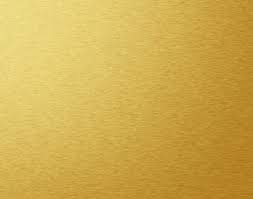 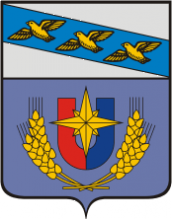 Размеры средней заработной платы по отдельным категориям работников бюджетного сектора экономики, обозначенных в Указах Президента Российской Федерации 2012 года, по Железногорскому району за 2020 год
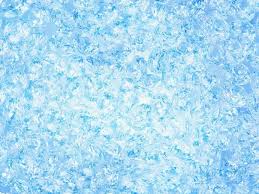 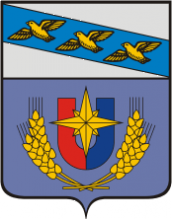 СТРУКТУРА  РАСХОДОВ  БЮДЖЕТА ЖЕЛЕЗНОГОРСКОГО РАЙОНА  ПО МУНИЦИПАЛЬНЫМ  ПРОГРАММАМ  И  НЕПРОГРАММНЫМ  НАПРАВЛЕНИЯМ ДЕЯТЕЛЬНОСТИ
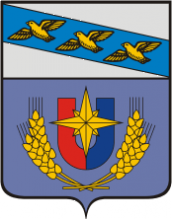 Расходы бюджета муниципального района на реализацию муниципальных программ Железногорского района Курской области за 2020 год
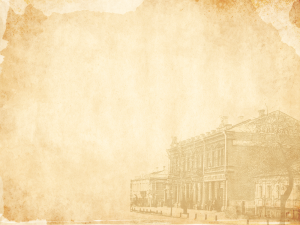 Социальной направленности
Обеспечение безопасных условий жизнедеятельности
Поддержка отраслей экономики
Общего характера
Профилактики правонарушений в Железногорском района – 341 521,36 руб.
Управление муниципальным имуществом и земельными ресурсами – 306 500,00 руб.
Развитие образования –  256 279 700,0 руб.
Развитие транспортной системы, обеспечение перевозки пассажиров на территории Железногорского района – 237 010,00 руб
Социальная поддержка граждан Железногорского района –  55 275 606,18 руб.
Сохранение и развитие архивного дела -  278 879,00 руб.
Зашита населения и территории от чрезвычайных ситуаций, обеспечение пожарной безопасности и безопасности на водных объектах –      652 485,17 руб.
Обеспечение доступным и комфортным жильем и коммунальными услугами граждан – 34 601 820,58 руб.
Развитие культуры –      35 602 410,70 руб.
Создание условий для эффективного и ответственного управления муниципальными финансами, муниципальным долгом и повышения устойчивости бюджетов –   11 694 063,13 руб.
Развитие средств массовой информации – 2 547 399,00 руб.
Содействие занятости населения Железногорского района – 570 499,00 руб.
Обеспечение эффективного осуществления полномочий МКУ «Управление районного хозяйства » - 15 139 199,10 руб.
Противодействие злоупотреблению наркотиками– 10 000руб.
Повышение эффективности работы с молодежью, организация отдыха детей, молодежи, развитие физической культуры и спорта – 1 735 420,00 руб.
Социальное развитие села в Железногорском районе Курской области–  8 169 503,51  руб.
Охрана окружающей среды – 2 082 380,50 руб.
Развитие муниципальной службы в Железногорском районе-  20 400,00 руб.
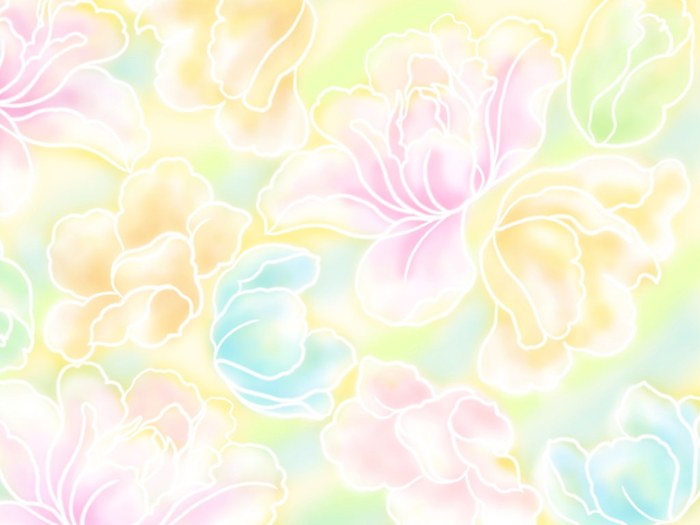 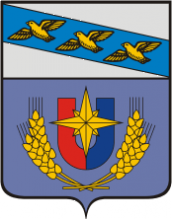 Информация о численности и фактических расходах   
по муниципальному району «Железногорский район» 
к отчету об исполнении бюджета за 2020 год
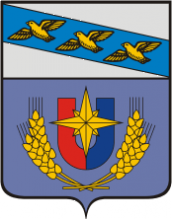 МУНИЦИПАЛЬНЫЙ ДОЛГ
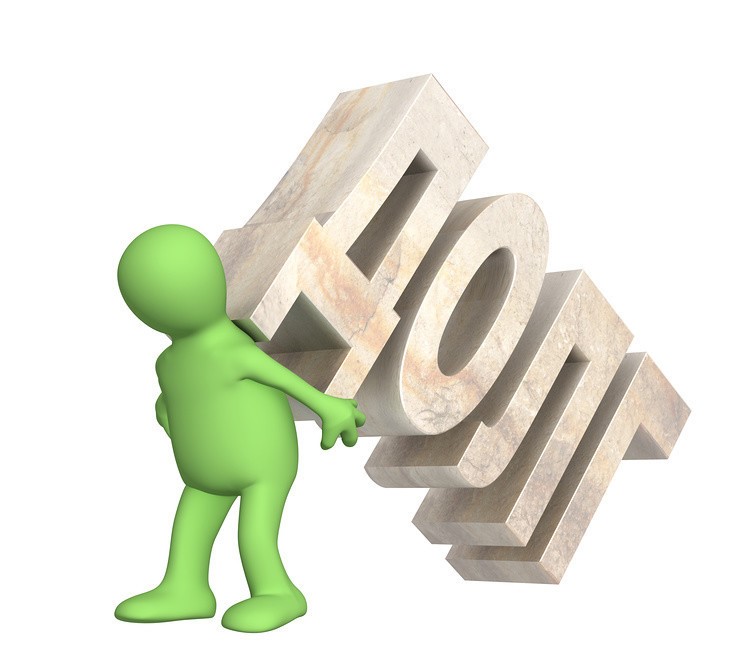 В 2020 году муниципальные гарантии муниципальным образованиям и юридическим лицам Железногорского района Курской области не предоставлялись.
Муниципальный долг по состоянию на 01.01.2021 года отсутствует. 
В 2020 году из бюджета муниципального района 
« Железногорский район» Курской области  выдан бюджетный кредит  муниципальному образованию «Веретенинский сельсовет» Железногорского района в сумме 414 700 рублей.
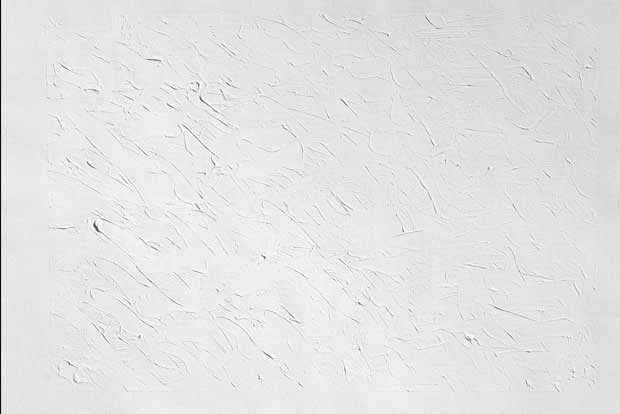 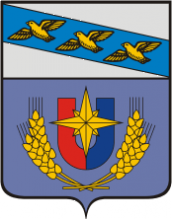 «Бюджет для граждан» в доступной для широкого круга пользователей форме раскрывает информацию об особенностях исполнения бюджета за отчетный период
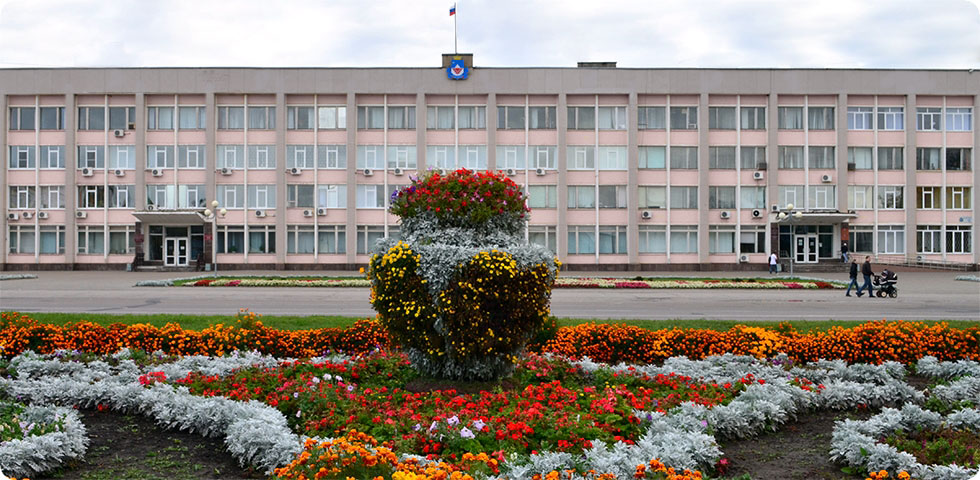 Подготовлено Управлением финансов Администрации Железногорского района
Тел. +7(47148)25966  e-mail: uprfin_raion@mail.ru

Размещено на сайте http:// zhel.rkursk.ru